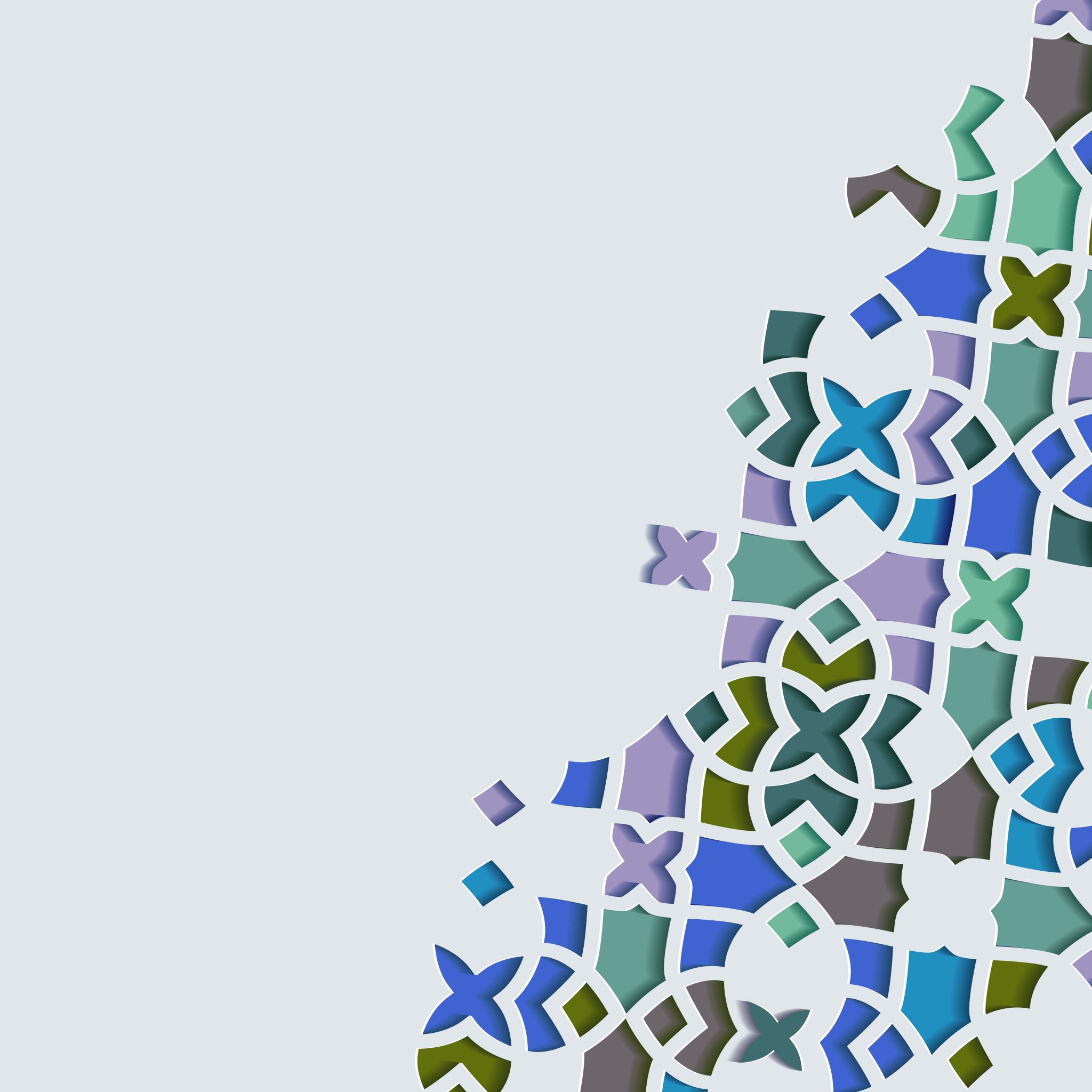 Intervening with School Refusal Behaviors
Networking Session
Rose Iovannone, Ph.D., BCBA-D
University of South Florida
iovannone@usf.edu
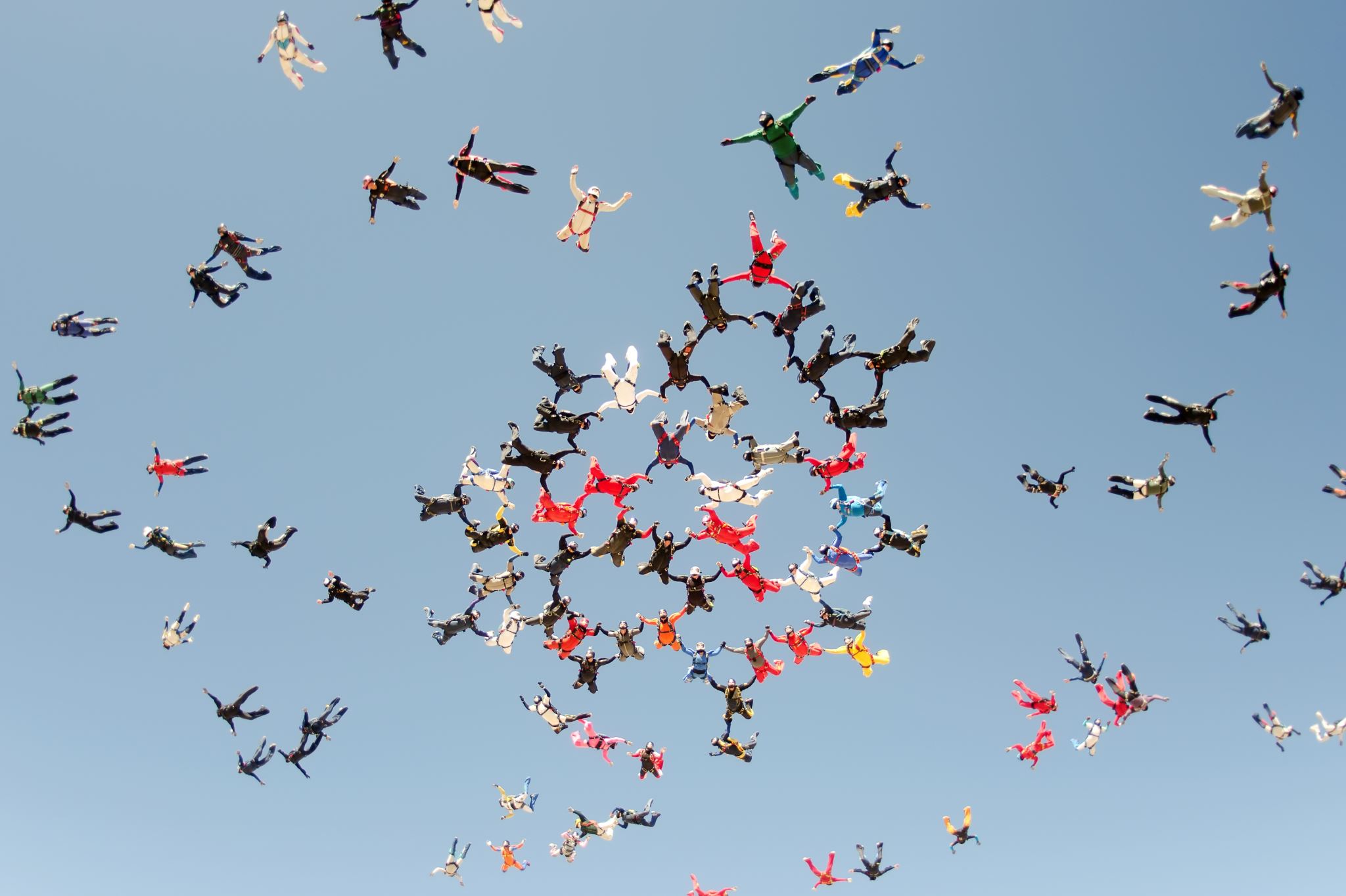 Objective
Participants will:
Define school refusal behavior
Identify factors contributing to behavior
Discuss strategies
Terms-School non-attendance, school refusal, school phobia, truancy
Child-motivated refusal to attend school and/or difficulties remaining in class for an entire day Students who:
Are completely absent from school or classes during the school day
Plead to not attend school and/or classes during the school day
Display physical refusal and tardiness at home to avoid school, and/or
Display elevated distress during school, leading to future nonattendance
What is School Refusal Behavior? (Kearney & Albino, 2004)
School Refusal
Two primary categories:
Anxiety about school
Lack of interest and motivation
Peaks at transition points
Linked to poor long-term outcomes
Academic skills
Mental health
Post-school achievement
Although heterogenous (across students), is more common in students with ASD compared to general population
40-53% for students with ASD compared to 5-28% in general child/adolescent population (Havik et al. 2015; Munkhaugen et al. 2017)
Contributing Factors
Additional Factors Specific to ASD
Estimated 3 million students absent from or not actively participating in remote learning (USDOE, 2021).
Characteristics-students who are:
English learners
With disabilities
In foster care
Experiencing homelessness
From low-income backgrounds
Native American
Migratory
Pandemic and Impact on School Refusal
Themes from Colleague (Lisa MacKay-Brown; 2021 personal communication)
School Refusal Workshop-400 parents, educators
Increase in school absenteeism
Remote learning during lockdown exacerbated students at-risk of school attendance problems
Students who did well in virtual learning are refusing to go to school
First year of secondary programming-increased school refusal (not sure if this is directly related to pandemic)
Schools that engaged in maintaining relationships during remote learning are seeing better school attendance
USDOE recommendations (Volume 2 of COVID-19 Handbook, 2021)
Locate and reengage students chronically absent or disengaged
Personal outreach – school officials NOT law enforcement, truancy officers, SROs
Example-Hillsborough County (Tampa) >7,000 students missing in August 2020
Social workers door-knocking campaign-homes, hotels, motels, shelters;
Created social media pages in Spanish to reach Latinx students
Shared Covid-19 dashboards for parents to make informed decisions
Results-by December 2020 found all but 300 students
Others
Individual conversations allowing families to voice concerns about returning
Social/racial justice; biases
Trauma informed care
Be cognizant of shifting roles of adolescent students and provide flexibility
Increased family responsibilities (e.g., helping with financial support or care for ill family member)
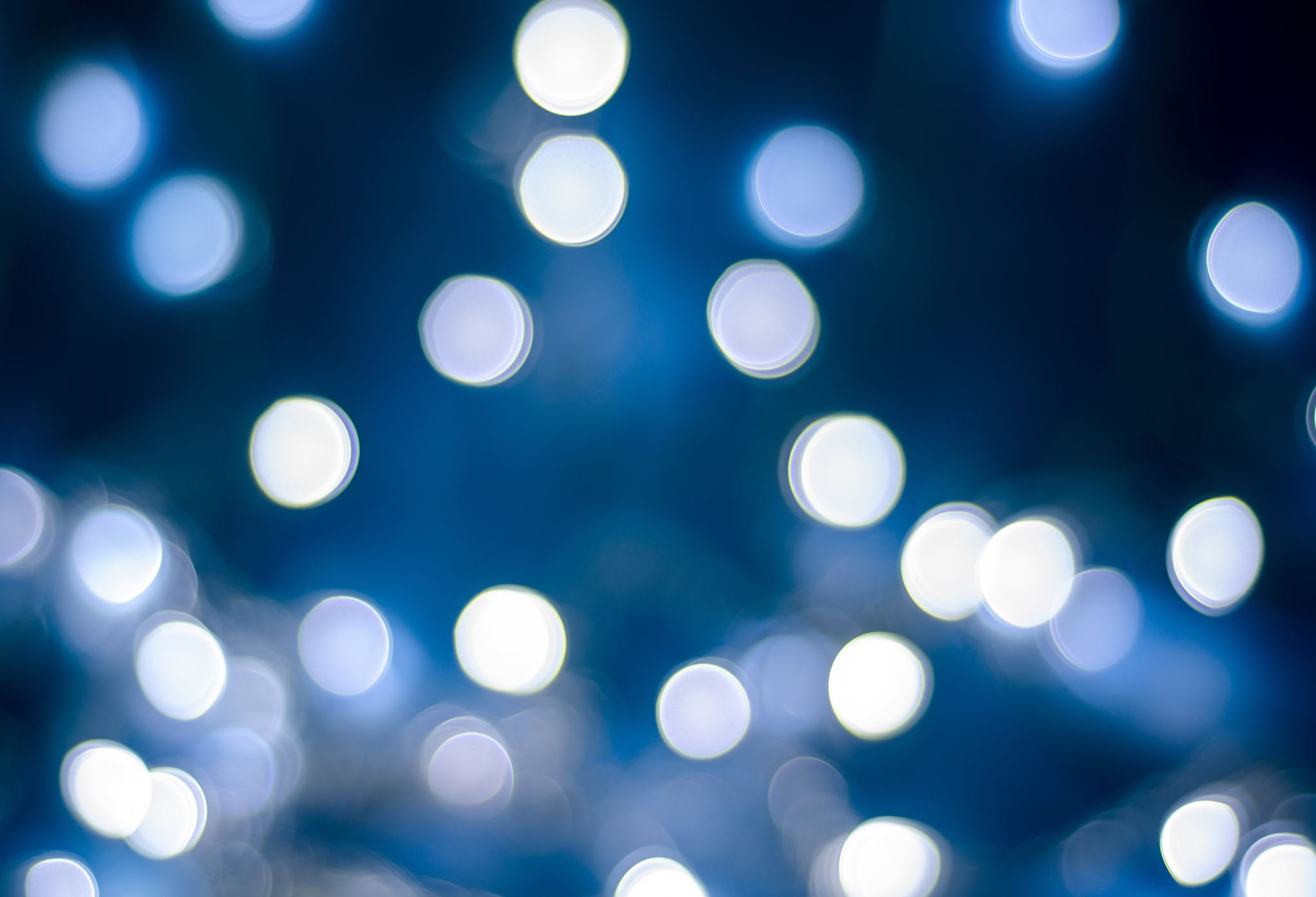 Discussion Time
Strategies
“Evidence-based” Strategies
Unfortunately, there is little research on school-refusal and the research that exists is mixed on effectiveness
Interventions
Functional thinking
Behavioral interventions (reinforcement, contingency contracting)
Cognitive Behavior Therapy (most research that exists uses CBT)
Anxiety/school phobia-based refusal
Family/School partnerships and training
Multi-modal (combination of above)
Research inconclusive on which is more effective- child-focused vs. parent/teacher focused training
Functional Thinking
Typical functions of school refusal behavior (Kearney & Silverman, 1996)
Escape/Negative Reinforcement
Avoid school-based features that make child feel negative or anxious and/or
Somatic complaints, ask parents to remove from school/home-school
Escape aversive school-based social/and or evaluation situations
Obtain/Access-Positive Reinforcement
Get attention from others
Get tangible reinforcers outside of school
And To Make it More Complex….
Covers all students who miss school 
Can generate function-linked strategies that can be feasibly implemented in school by typical practitioners (Kearney & Albano, 2000)
School refusal due to anxiety - CBT most commonly used
School refusal not due to anxiety- CBT strategies used for anxiety NOT effective 
CBT Study (Kearney & Silverman, 1999)
Compared function-based and non-function based treatment for eight children/youth
Function-based treatment improved
 Non-function-based treatment resulted in worsening school-refusal rates.
Rationale Of Functional Thinking About School Refusal Behaviors
FBA Methods
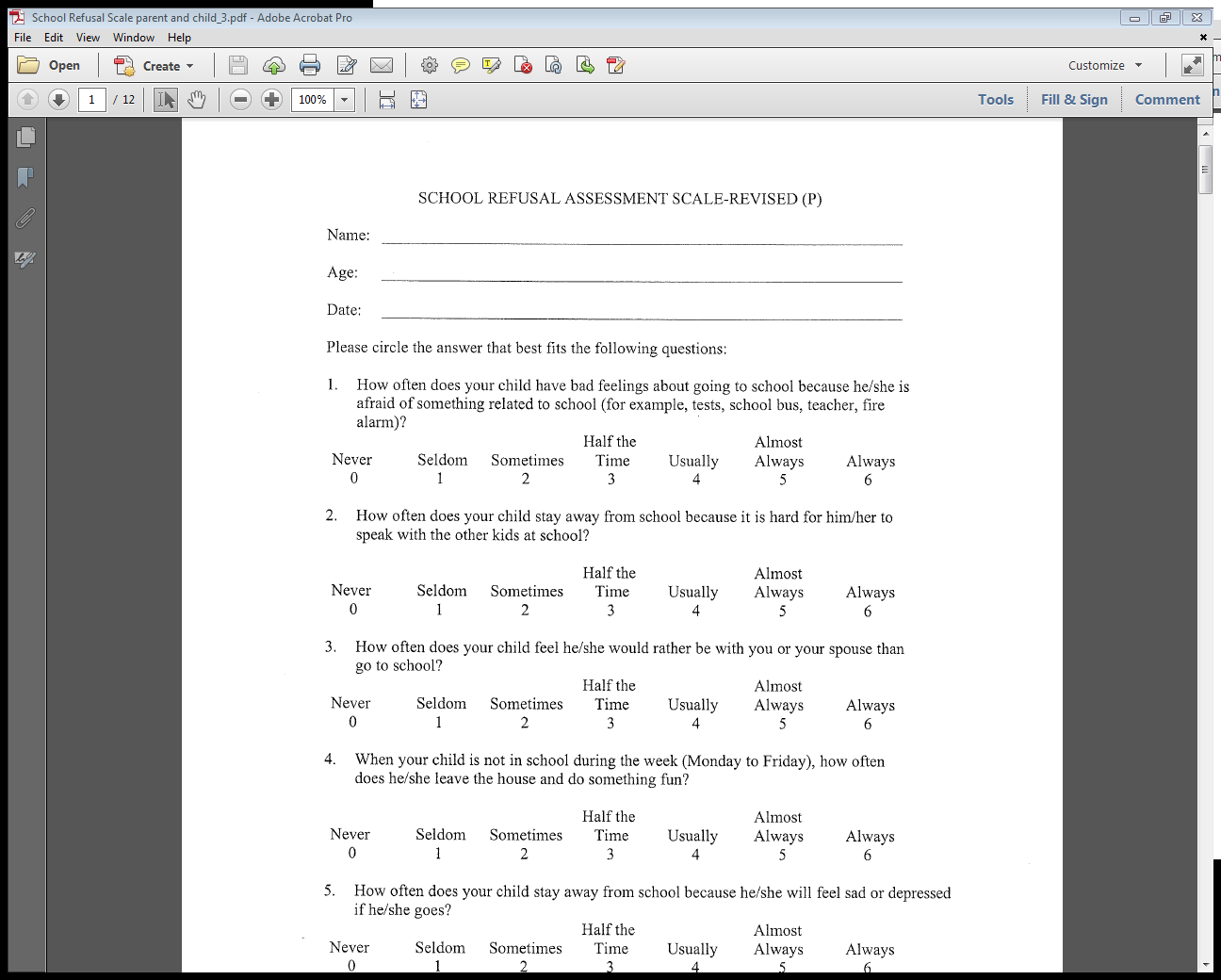 Interviews will be the primary tool
Direct observations when possible
Standard FBA interview 
School Refusal Assessment Scale-Revised (version for family and child) supplement
Identifies primary function of school refusal behavior
Adequate psychometrics
Linked to hypothesis
Prevention intervention to modify setting event (if present and appropriate) and antecedents
Replacement behavior to be taught (functional equivalent and/or desired skills)
Reinforcement interventions-increase replacement behavior; decrease school refusal
Behavior intervention plan
Example of Strategies Matched to School Refusal Assessment
Cognitive Behavior Therapy (CBT)
Cognitive Model (Raffaele Mendez, 2016)
Focus of cognitive therapy
Focus of behavior therapy
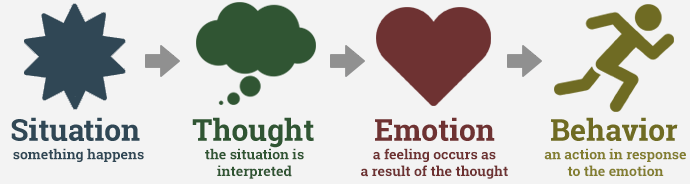 Teacher tells student to stop talking and start his work.
Student thinks: “She always picks on me. Lots of other kids are talking, too!
Student feels: Anger (7 on a scale from 1-10)
Student says: “What?! Why are you picking on me? Don’t you see that Riley is talking, too? Why don’t you say something to him???
Determining if CBT is Appropriate for Individual Student
Why Do CBT in Schools?
Evidence-based for anxiety
Maximal impact-providing intervention within natural context
Can provide more consistent and wide-spread care to students (who may not get any treatment outside of school)
Can be more affordable than outside therapies
Which CBTs to use
Who can deliver CBT
To be effective, universal approaches and prevention techniques involving teachers best
Training may be resource heavy
Some Barriers
Chat Box Sharing
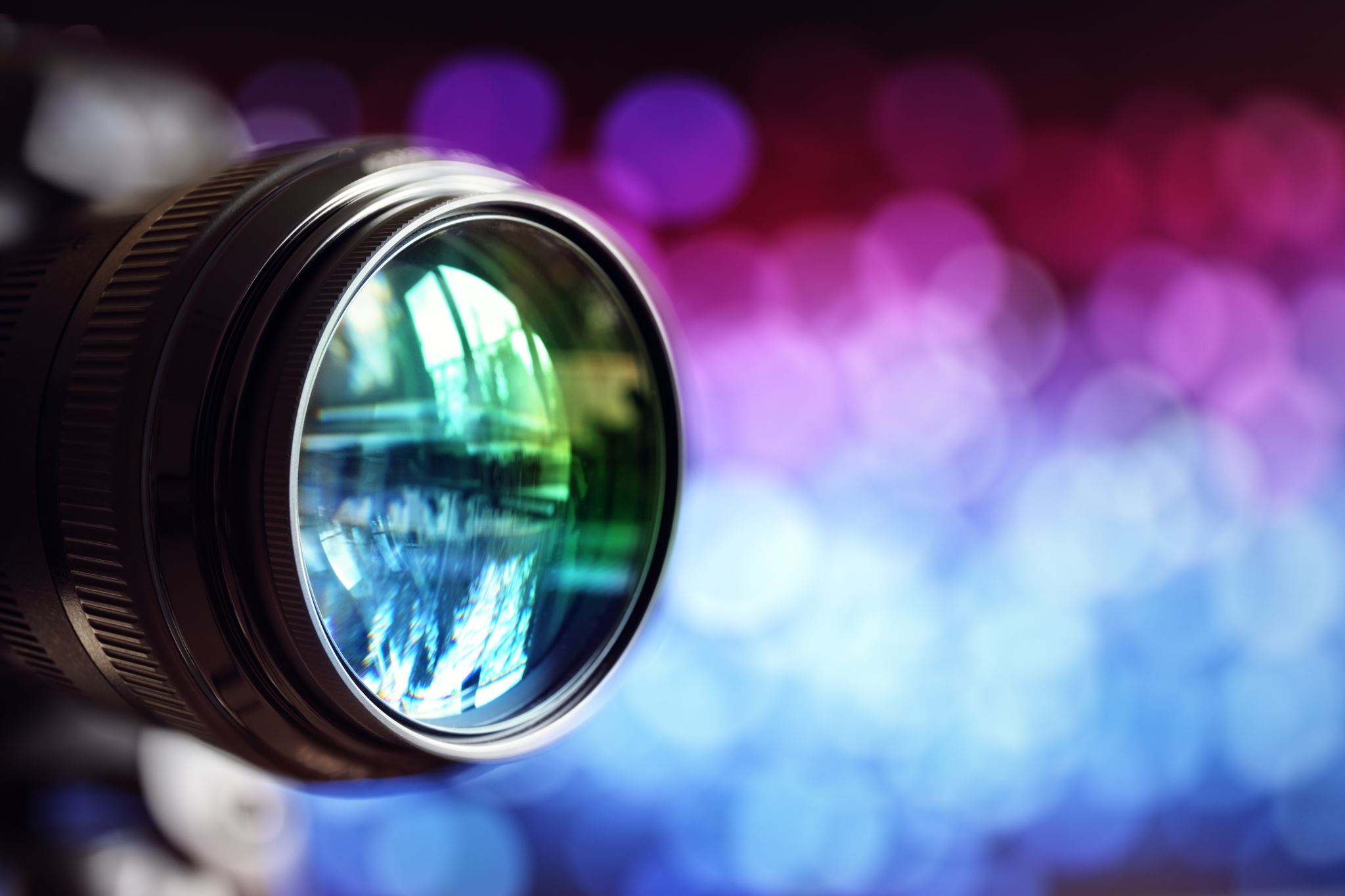 Exposure (Desensitization)
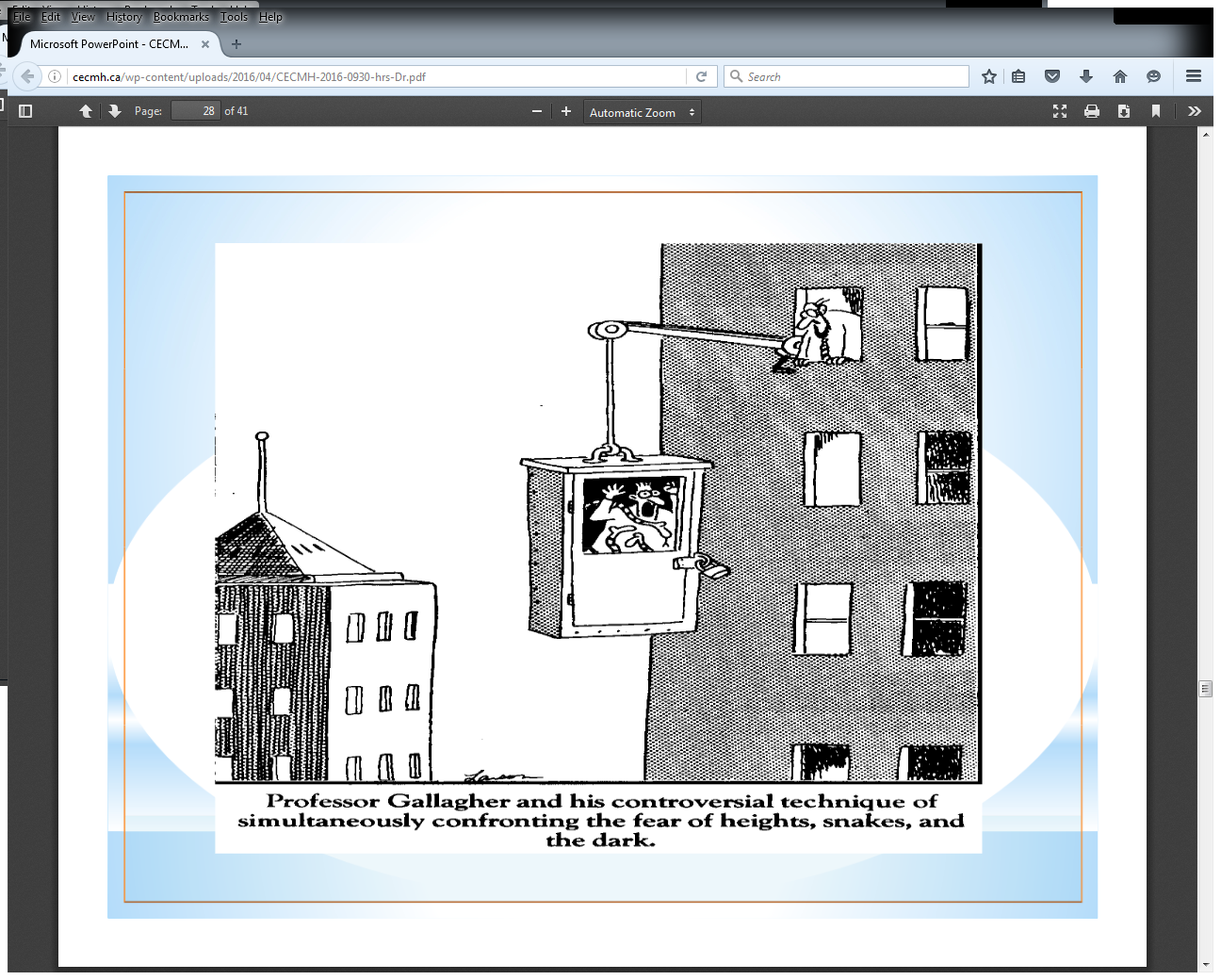 Exposure
Process of facing fears
Systematic-gradually and repeatedly acknowledging and going into feared situations until anxiety is reduced
Initiate with situations causing least anxiety/fear, working up to situations that cause high anxiety
Repeated process/practice
Specific steps outlined in CBT manuals
https://www.anxietybc.com/anxiety-PDF-documents 
Handout: Facing Your Fears: Exposure
Handout: Fear Ladder
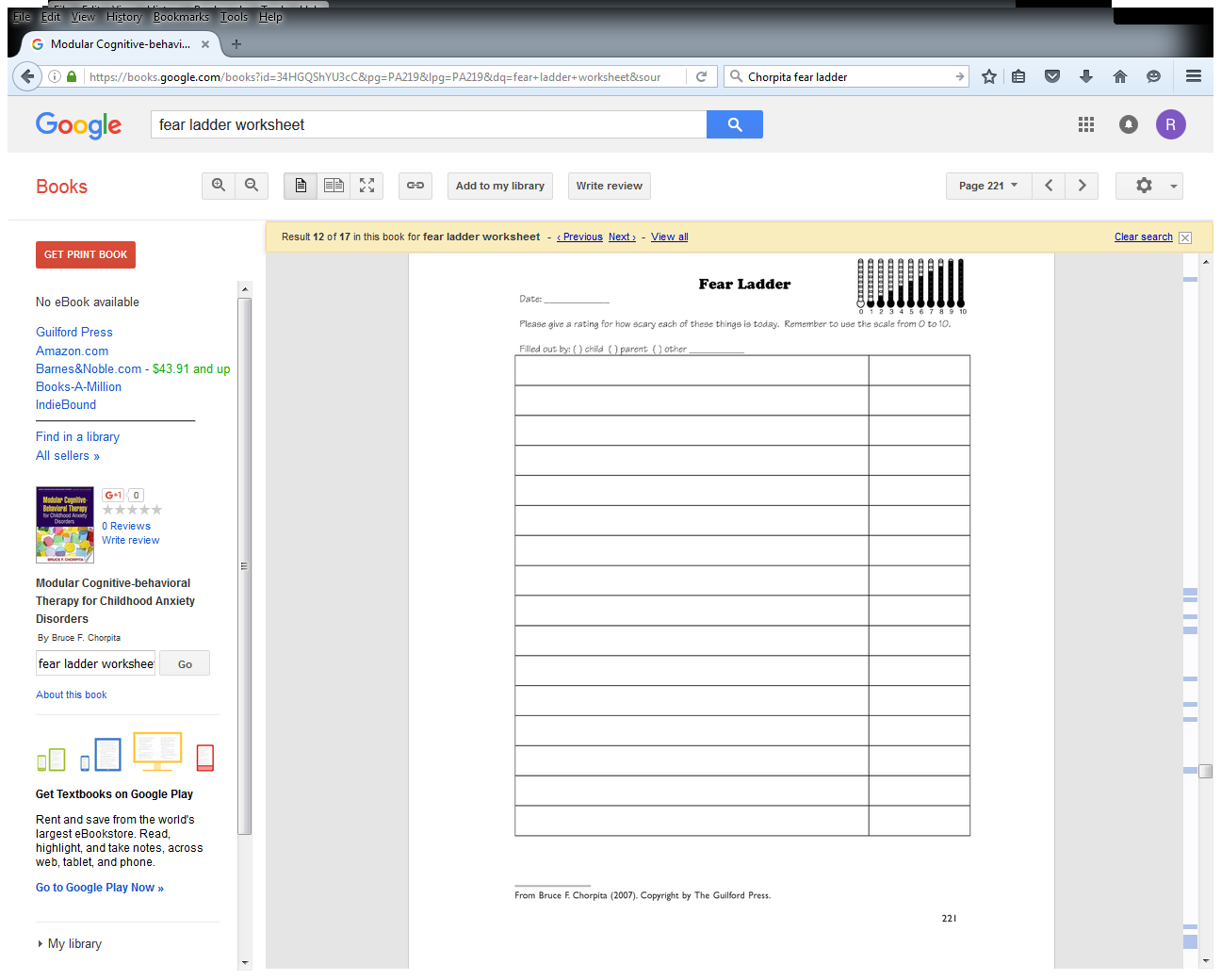 Example of Fear Ladder for Student (Chorpita, 2007)
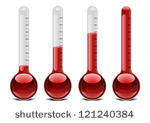 Date: 

Please give a rating for how scary each of these things is today.  Remember to use the scale from 0-10
0      1    2     3
Fear Pyramid example
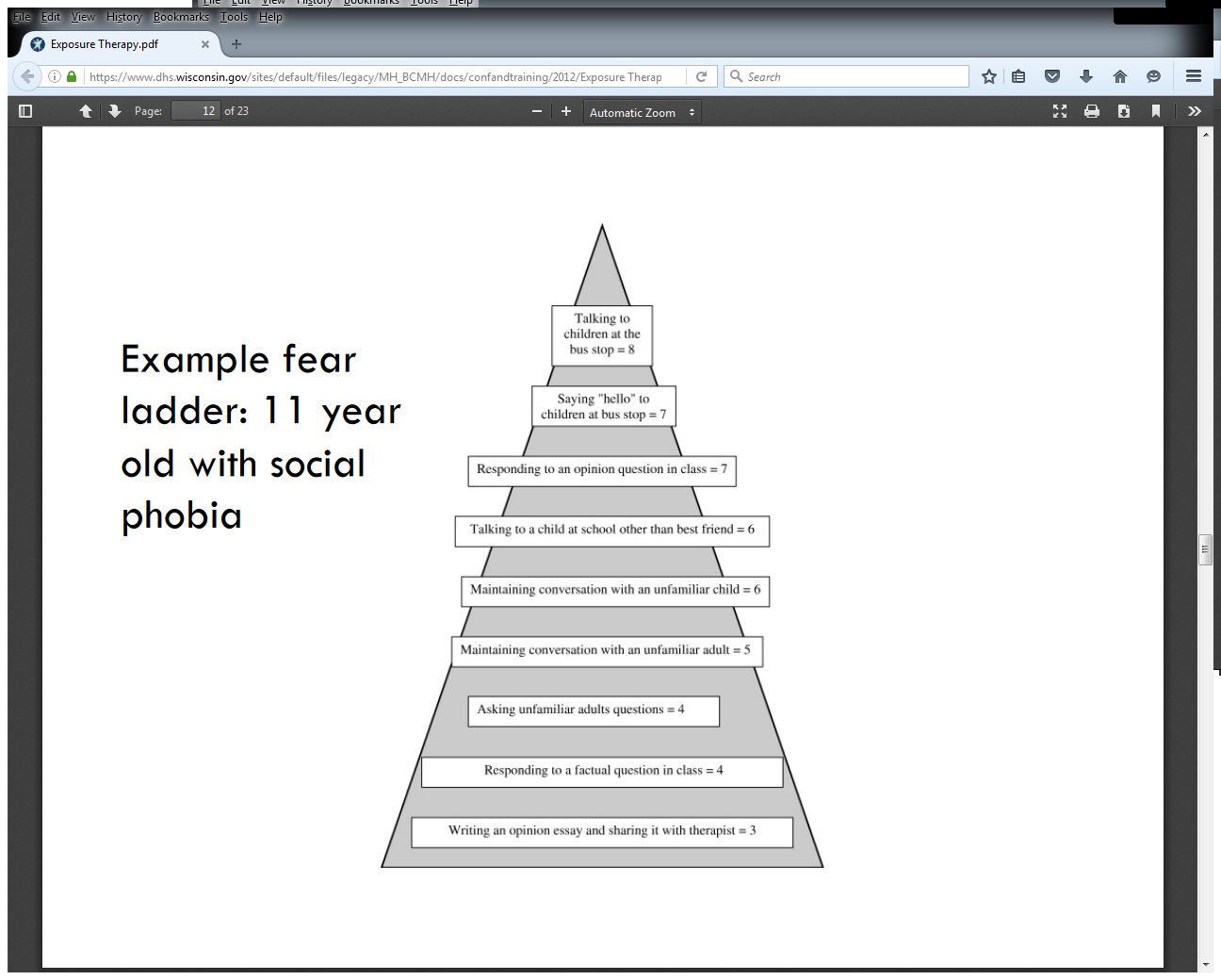 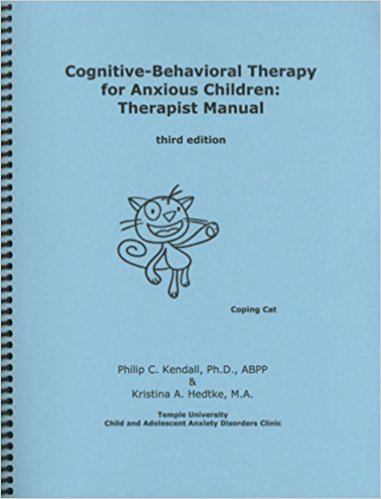 Coping Cat
Kendall, P. C., & Hedtke, K. (2006). Cognitive-Behavioral Therapy for Anxious Children: Therapist Manual (3rd ed.). Ardmore, PA: Workbook Publishing. www.WorkbookPublishing.com
Coping Cats
Purpose: to reduce anxiety symptoms in children aged 9-13 who have anxiety disorders
Teaches children to:
Identify when they anxious
Coping skills
F-E-A-R Plan (i.e., Fear ladder, Fear pyramid)
16-week program
Modeling, role-playing, relaxation training, reinforcement
First 8 weeks introduce, practice, and reinforce
Second 8 weeks strengthen application in hypothetical and authentic situations
Parent Sessions (2)
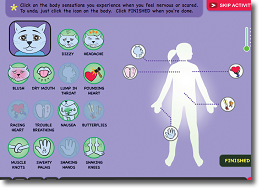 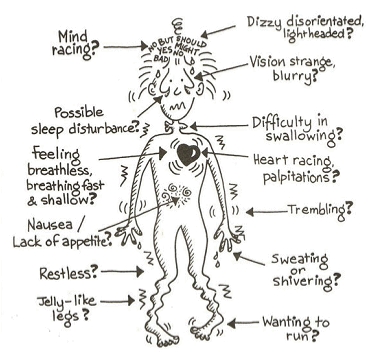 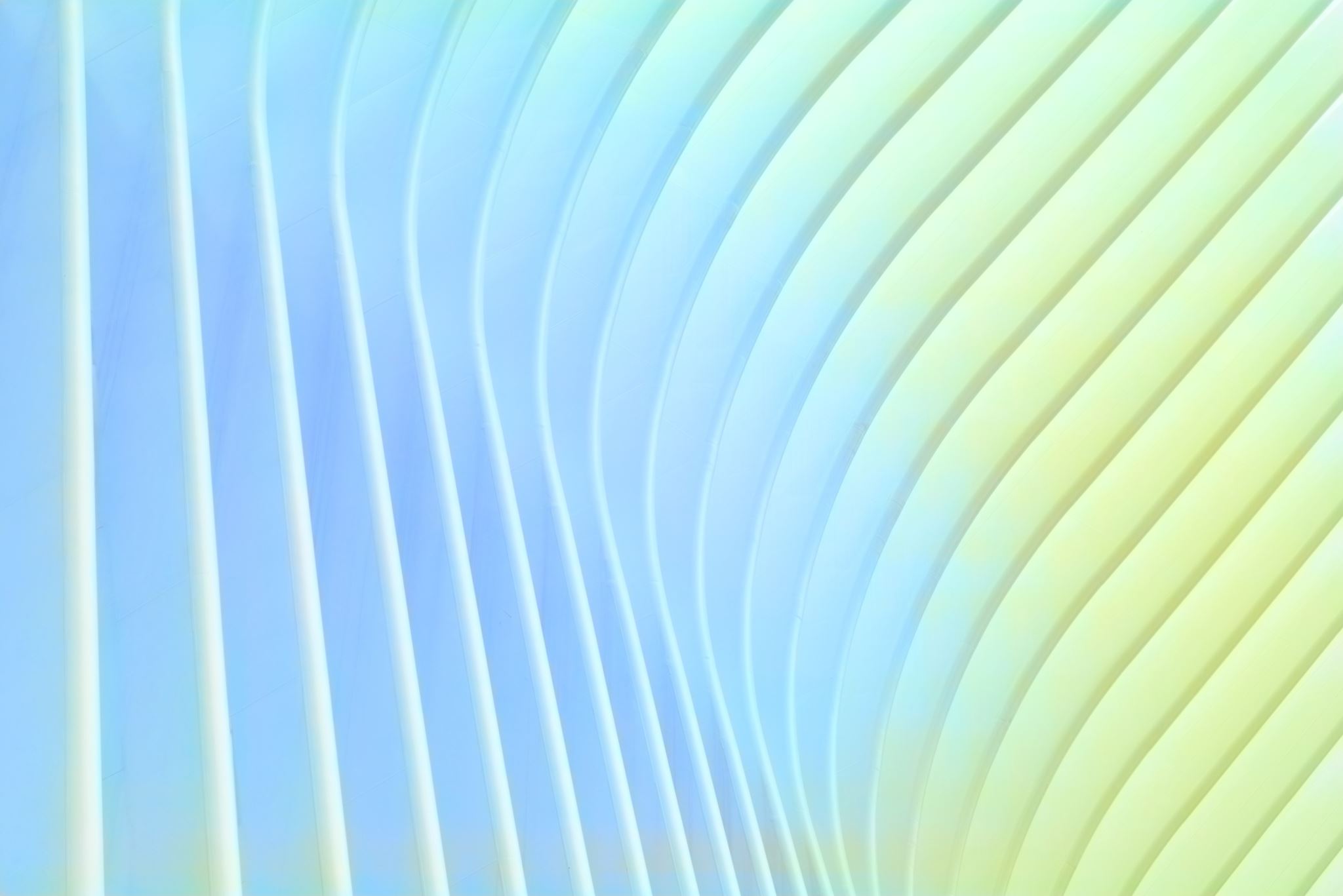 Fear Plan
FEAR PYRAMID
[Speaker Notes: Fine tunr hieraech]
Family Partnerships
Family Systems and Collaboration
Often, family accommodation and behavior avoidance associated with severity of anxiety symptoms (Norman et al. 2015)
Family system interventions focus on changing parent behaviors (even when child not receptive)-(Lebowitz et al. 2020)
For school refusal behaviors, family partnership is essential
Training/supports include developing a plan:
Minimizing providing function for school refusal
Establishing consistent routine (e.g., morning, evening routines)
Planned ignoring of school refusal behaviors
Establishing clear process for school return and rewards
Escorting student to school
Leaving student in school
Describing long-term prognosis of school refusal behaviors (encourage parent involvement)
Family Partnership Considerations
Gives the student and family a voice in designing supports
Coordinates supports around the life of the person rather than the needs of the system and existing supports
Looks at more than just improving behaviors
Increase quality of life by making community connections
Honors dream of student and family
Incorporates cultural relevance
Provides team with greater understanding of the student and family
Engaging Families with Person-Centered Planning (PCP)
PCP Process
Several versions
All have:
Series of frames or activities to help understand the person’s voice with questions directed to the student
Visual representation (drawings, color, phrases)
Broad team representation that includes people who know the student well and who are welcomed to be on the team by the student
Dealing with sensitive information
Discuss ahead of time with person/family to preview information that may be shared
Have group norms for team on how to treat private information and supporting the student/family
Sample PCP Processes
Integrated Person-Centered Plan:  Sample Organization
Dream 1
Barriers
and
Supports
10
People
2
Health
4
Choices
6
Strategies
8
First Steps
13
Goals 12
Hopes 
and 
Fears
9
Places
3
History
5
Respect
7
Themes
11
Data and Outcomes PCP
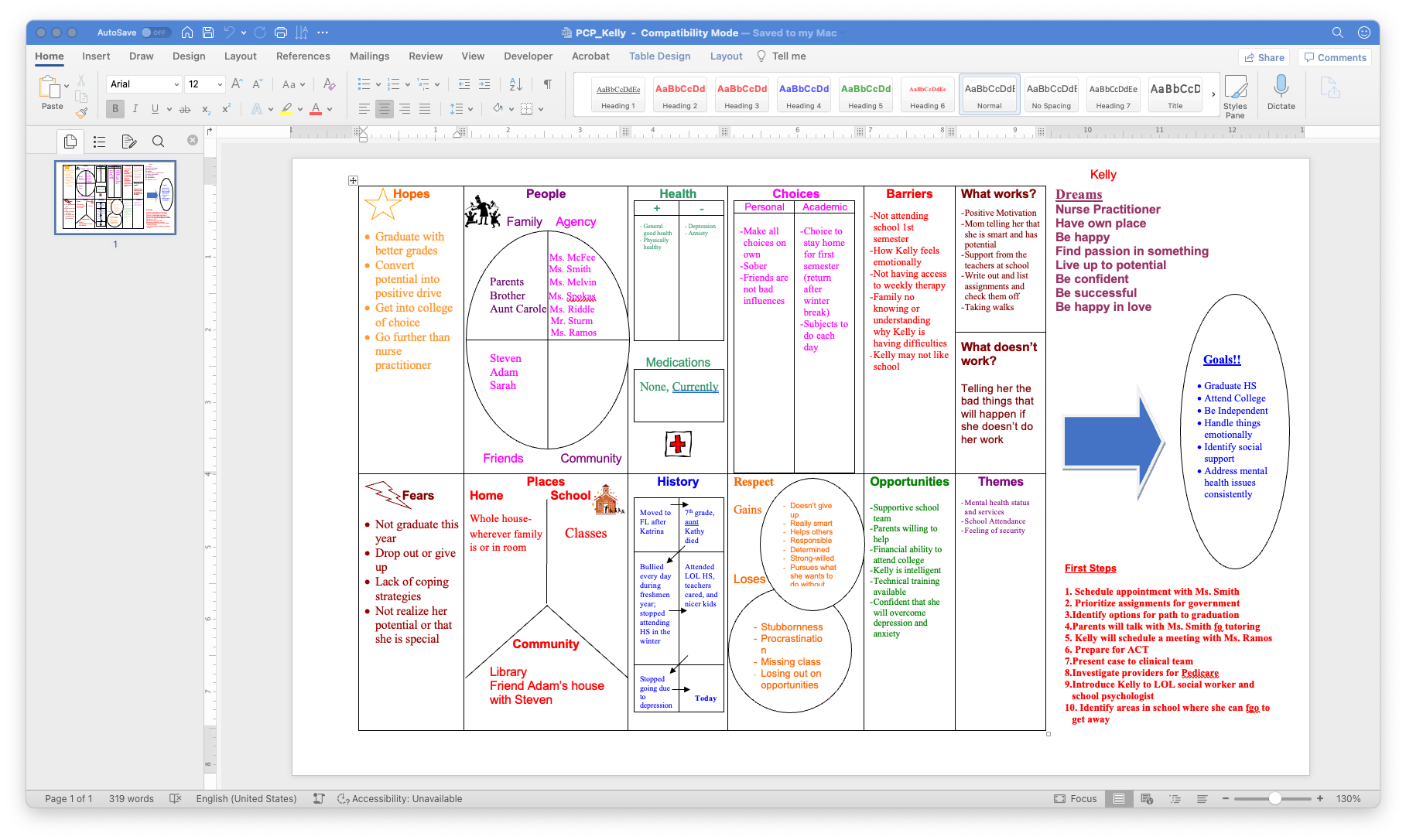 Case Examples
Emma
Functional Assessment Interviews
Interviewed Emma and Emma’s mother
Responses relatively consistent
Antecedents prior to Emma reporting a migraine:
At home
During morning routines-getting ready to attend school (e.g., finishing breakfast brushing teeth), conversation about getting ready for school at breakfast
Asked to attend school
Asked to do demands (complete homework, help with home chores, attend church)
Seldom occurred weekends, during free time or choice times or during lunch at school
At school
If present in school, prior to non-preferred classes (science); activities/tasks requiring participation with groups
Emma’s Assessment
Responses
Home
School days-parent prompted Emma to take migraine medication and get her to school
If this did not work, parent would allow Emma space to “work through migraine”.
Home chores/homework-parent allowed Emma to delay  doing the tasks to a later time
School
Tasks removed after she reported migraine

Hypothesis:
When Emma is (a) asked to go to school or conversation about attending school occurs during morning routines; (b) asked to do non-preferred activities (homework, school work, chores), attend non-preferred classes or events (science/church), or tasks in school requiring group participation; she will report that she has a migraine.  As a result, she gets to escape non-preferred tasks and activities.
Emma’s Assessment
Intervention
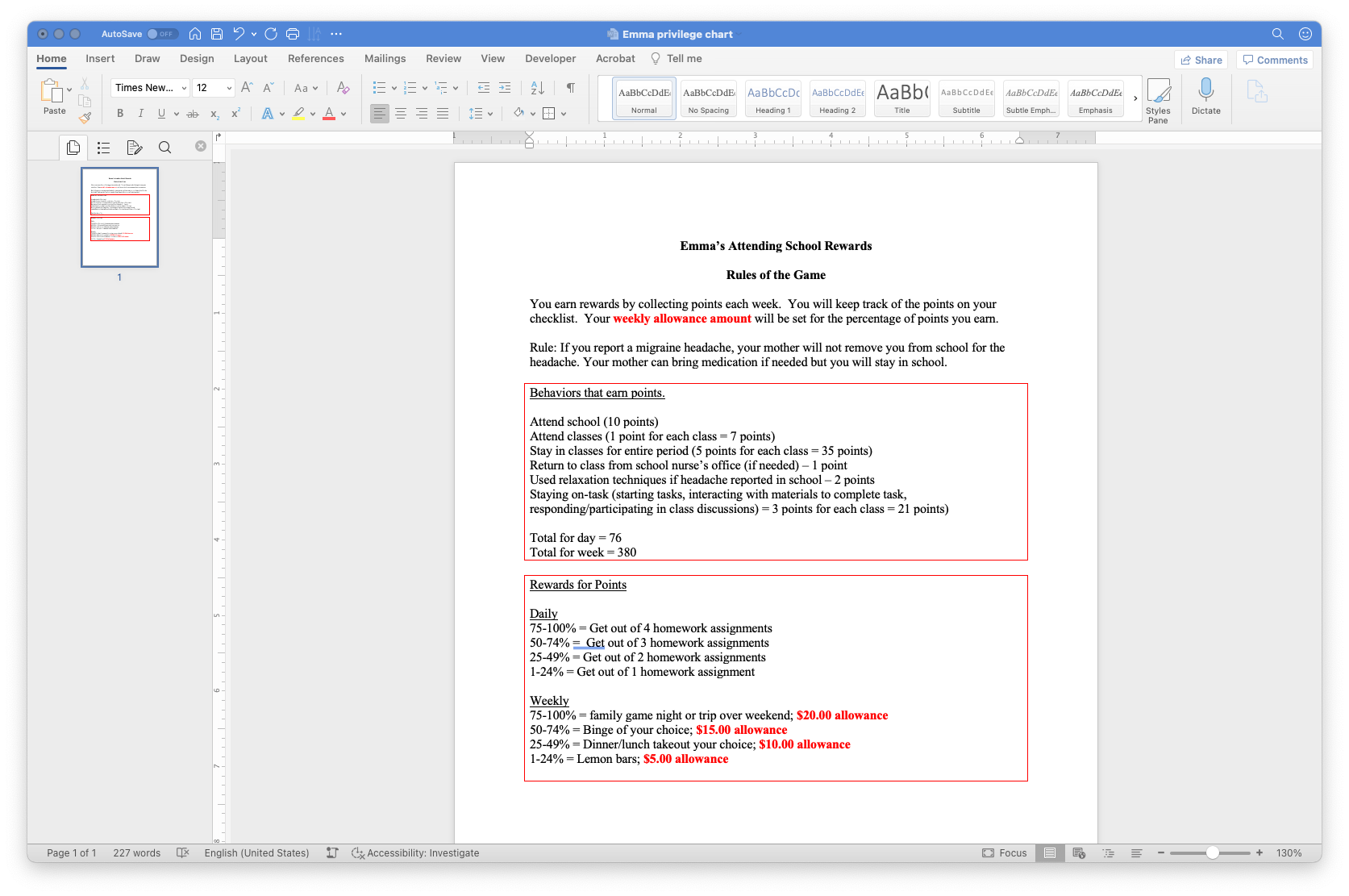 CBT Relaxation
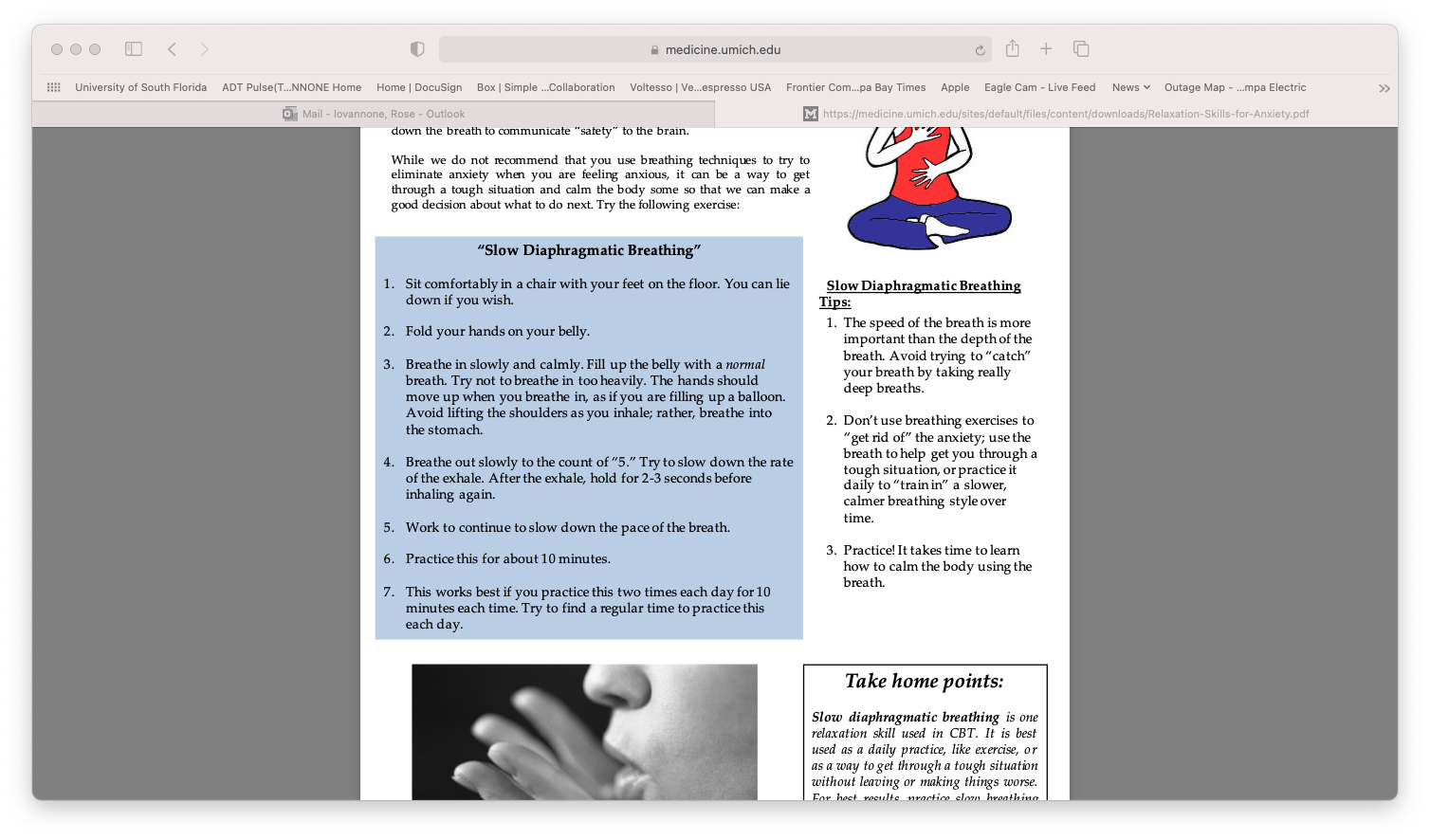 Progressive Muscle Relaxation
Slow breathing

Tense and relax muscles
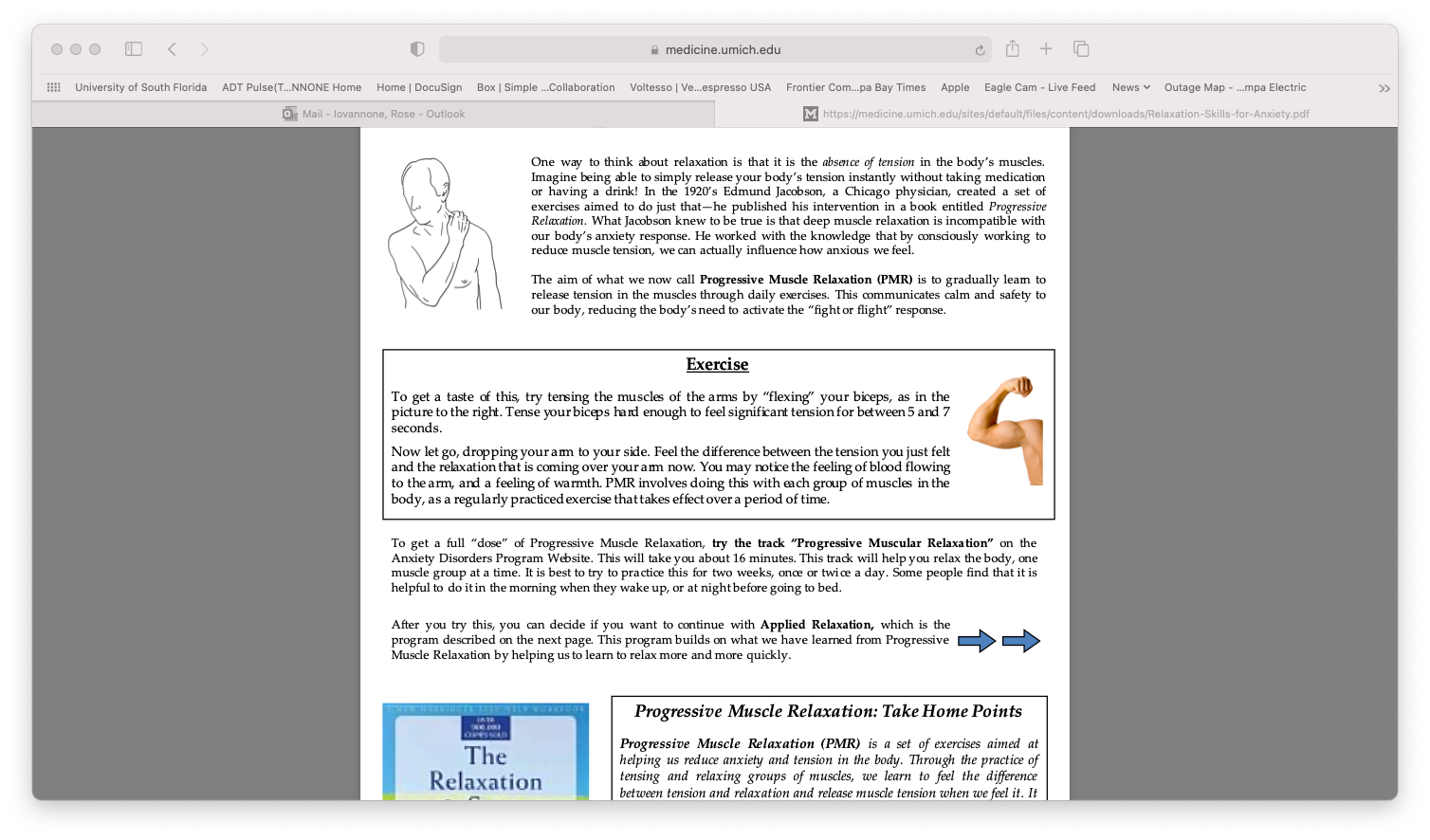 Results
Case Example
Celia-Anxiety
School Refusal Behavior Definition—cries (shouts, sobs, reports illnesses) daily at home with parents protesting going to school, eats sparingly, sleeps intermittently through the night, expresses feelings of illness at school including nausea, hot flashes, palpitations, breathlessness, lightheadedness; engages in idiosyncratic speech (speaks in a manner characteristic of very young children)
Celia does attend school but is distressed throughout the day. The behaviors above happen every day at home (morning and evening) with the idiosyncratic speech happening in school and home
Setting events—separation anxiety-Celia reports that she worries about her parents’ wellbeing when she is not with them
Antecedents in school—being in social situations including PE, eating in cafeteria, parties, riding on school bus, speaking up in class, talking to teachers and administrators; 
Antecedents for idiosyncratic speech include when presented with activities that are non-preferred (e.g. involving social interaction) or boring
Consequences/responses from others—Home: parents talk, cajole, promise activities and items if Celia goes to school, sooth and calm
Teachers provide soothing/calming, other educators provide soothing/calming. Celia rarely gets sent home due to behaviors.
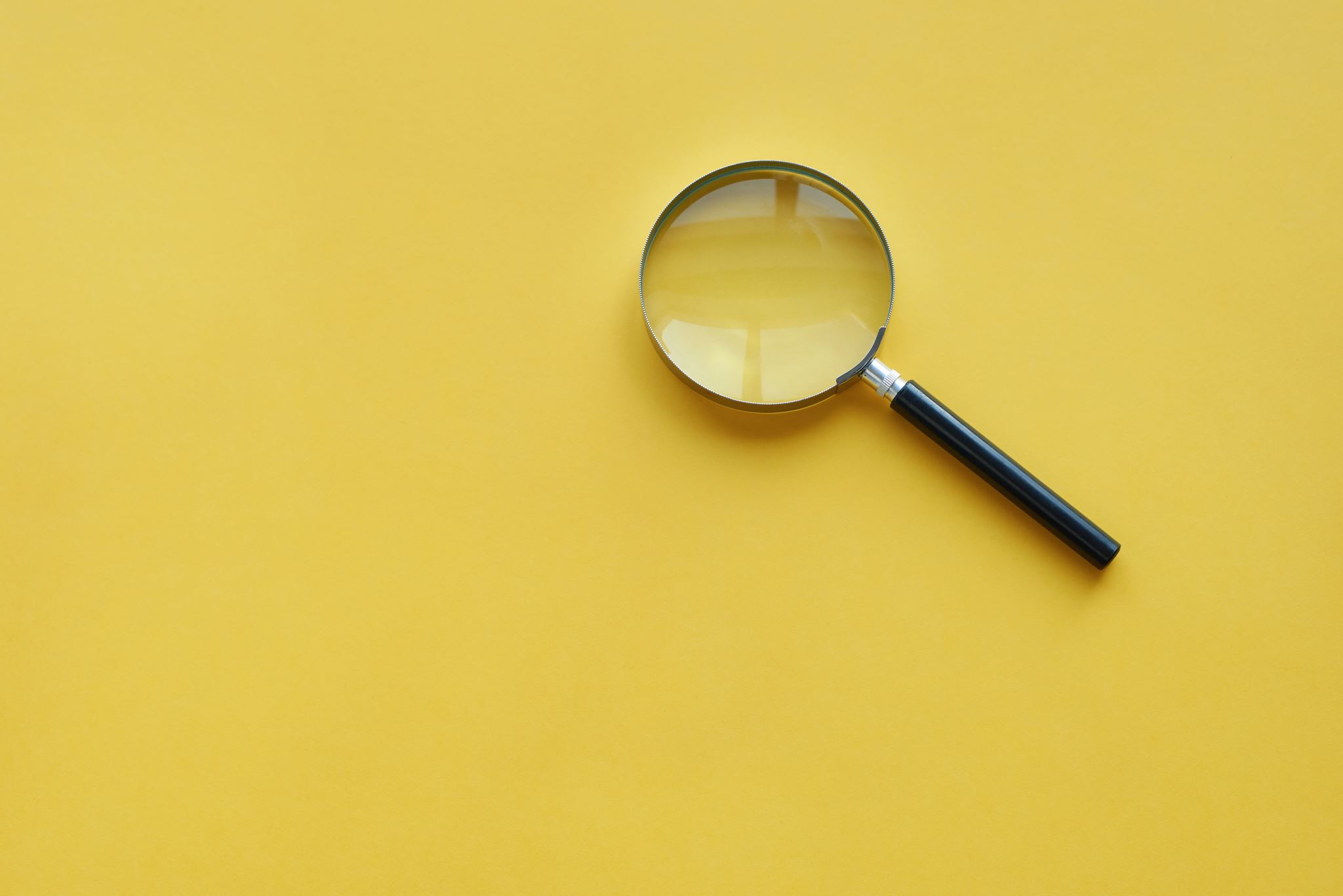 Hypotheses
Hypothesis 1:  When Celia is: (a) required to be in a setting that separates her from her parents, and (b) required to be in school-based social situations,  she will exhibit school refusal behavior. As a result, she gets attention from her parents, specifically her mother, and secondarily from teachers and other adults in school, and obtains soothing of her separation anxiety. 
Hypothesis 2: When Celia is: (a) required to be in a setting that separates her from her parents, and (b) requested to do activities that are non-preferred (require social interaction or are perceived as boring), she will exhibit idiosyncratic speech. As a result, she gets attention from her parents, specifically her mother, and secondarily from teachers and other adults in school, and obtains soothing of her separation anxiety.
Sample Interventions for Celia-Hypothesis 1
Prevention intervention-
Setting event modification (for separation anxiety)-Upon arrival each day in school, teacher or other adult prompts Celia to rate her level of anxiety of specific events using a 0-3 scale. (fear ladder)-can also be used by mom the night before or the morning of.
Antecedent modification-providing choices at home and in school that would allow her to get attention in an appropriate way.  At home, choose among activities that naturally get attention such as cooking with mom (Before school-breakfast, After-school, dinner).
Teach interventions-Celia would be taught an appropriate way of getting mom’s and the teacher’s attention.  
At home or school, Celia can be taught to say, I’m anxious.  Mom or teacher can respond with attention and can implement a CBT.
CBT-teach Celia a way to self-calm and address her anxiety-e.g., positive thoughts
Reinforce appropriate attention-seeking behaviors:  Celia would get praise from mom for the choice behaviors
Discontinue reinforcing school refusal behaviors (e.g., somatic complaints) at home (parent does not respond with attention when Celia is engaged in a school refusal behavior). Parents redirect to selecting and participating in appropriate choice activity and/or redirect to replacement behavior and CBT.
Case Example
Yancy
17 year old student
Has missed the last 42 of 61 days of school
Says school is boring, prefers to sleep late or hang out with friends during the day or engage in activities at home such as watching TV and eating. Wants to be enrolled in home schooling. Has stated not wanting to return to school due to being behind in schoolwork and facing teachers and peers who will ask millions of questions
Family dynamics-Parents divorced; Yancy lives with father; father beginning to consider remarriage, younger brother involved in car accident resulting in less parent attention to Yancy and less supervision given toward attendance; Yancy taken to a psychiatrist who prescribed an antidepressant that has not changed his behavior.
How can schools deal with school-refusal behaviors with a function of accessing tangibles?
Important to have family actively involved in the strategies
May need to have wrap around supports for the family, particularly if family dynamics contribute toward student behavior-supports that provide family with problem-solving strategies (e.g., CBTs) and sessions with counselors
May also need wrap around supports including counseling/therapy for student to learn CBTs and problem-solving-coming up with strategy to address school refusal, specifically for students who state peers pressure them to not attend school
Families may need to be involved in contracting with students about attendance-attendance in school results in a powerful reward related to tangibles (e.g., money, extensions of curfew, time with friends, release from household tasks to spend time sleeping or being with friends, other tangibles, etc.)
Can be systematic-e.g., not require full-time attendance but gradually build up to full-time. (e.g., initiate with a few classes or time periods that are most preferred and easiest for student such as lunch)
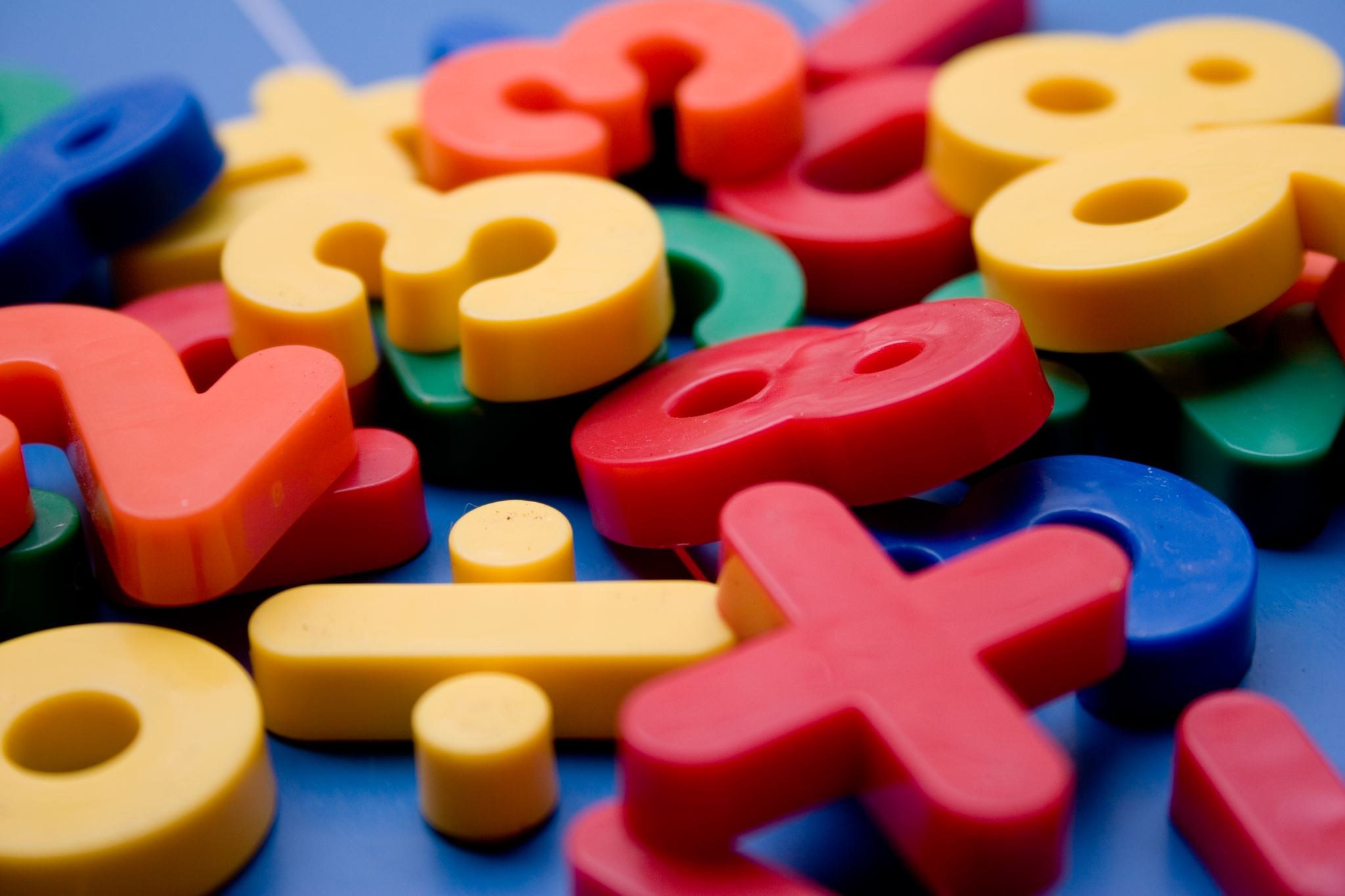 Yancy’s Hypothesis
When there is lack of supervision to enforce going to school and tense relationships with dad and school is a non-preferred setting, Yancy will engage in school-refusal behavior (e.g., sleep late, watch TV and eat, spend time with friends instead of going to school). As a result, he gets access to friends and preferred activities.
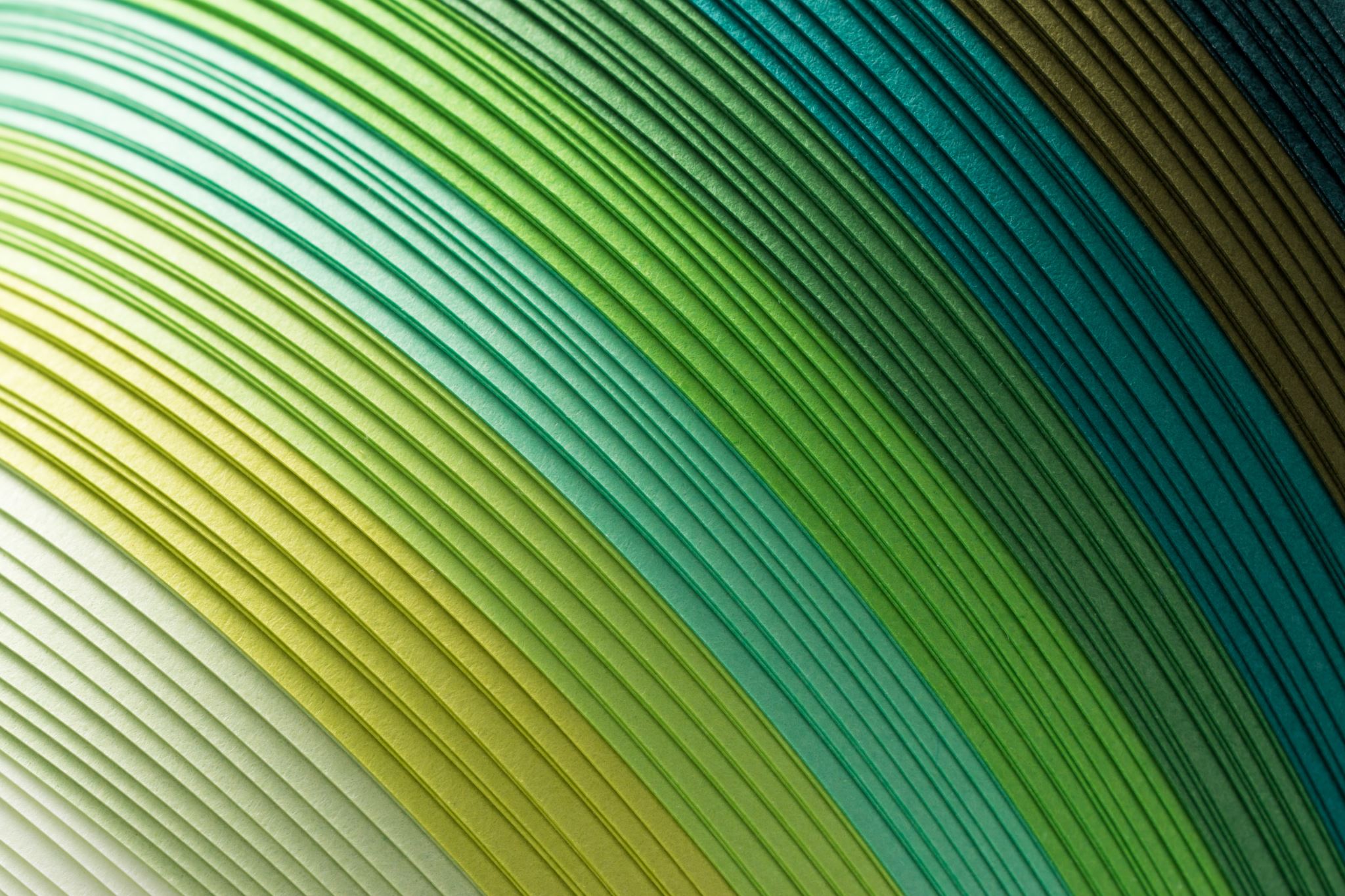 Yancy’s interventions
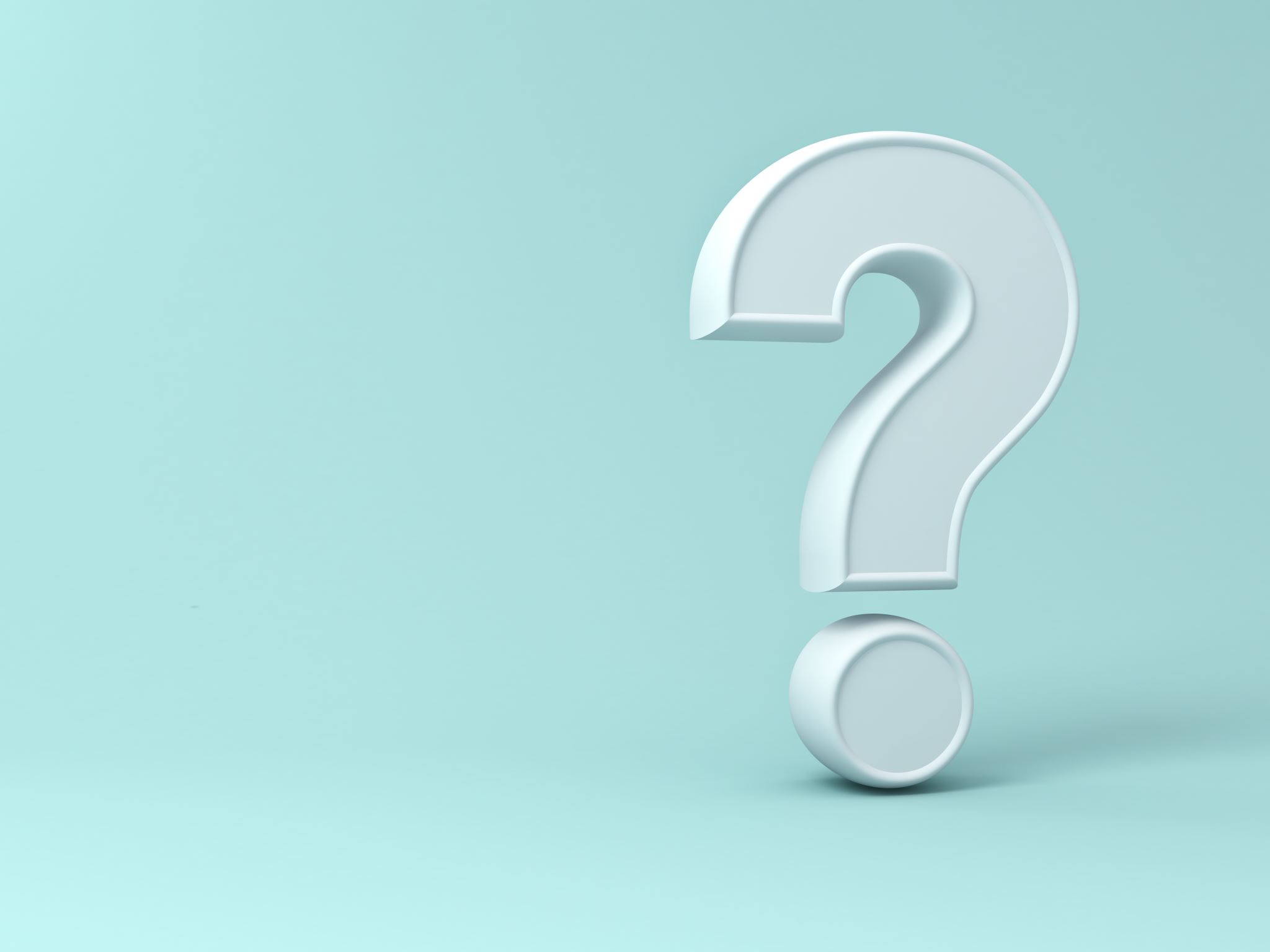 Questions or Comments About Cases
Resources
https://www.future-ed.org/wp-content/uploads/2019/07/Attendance-Playbook.pdf  (attendance playbook)
https://vip-verkosto.fi/wp-content/uploads/2019/09/Guide_English_web.pdf (school refusal guide)
https://apps.nasponline.org/search-results.aspx?q=wimmer (NASP school refusal resources)
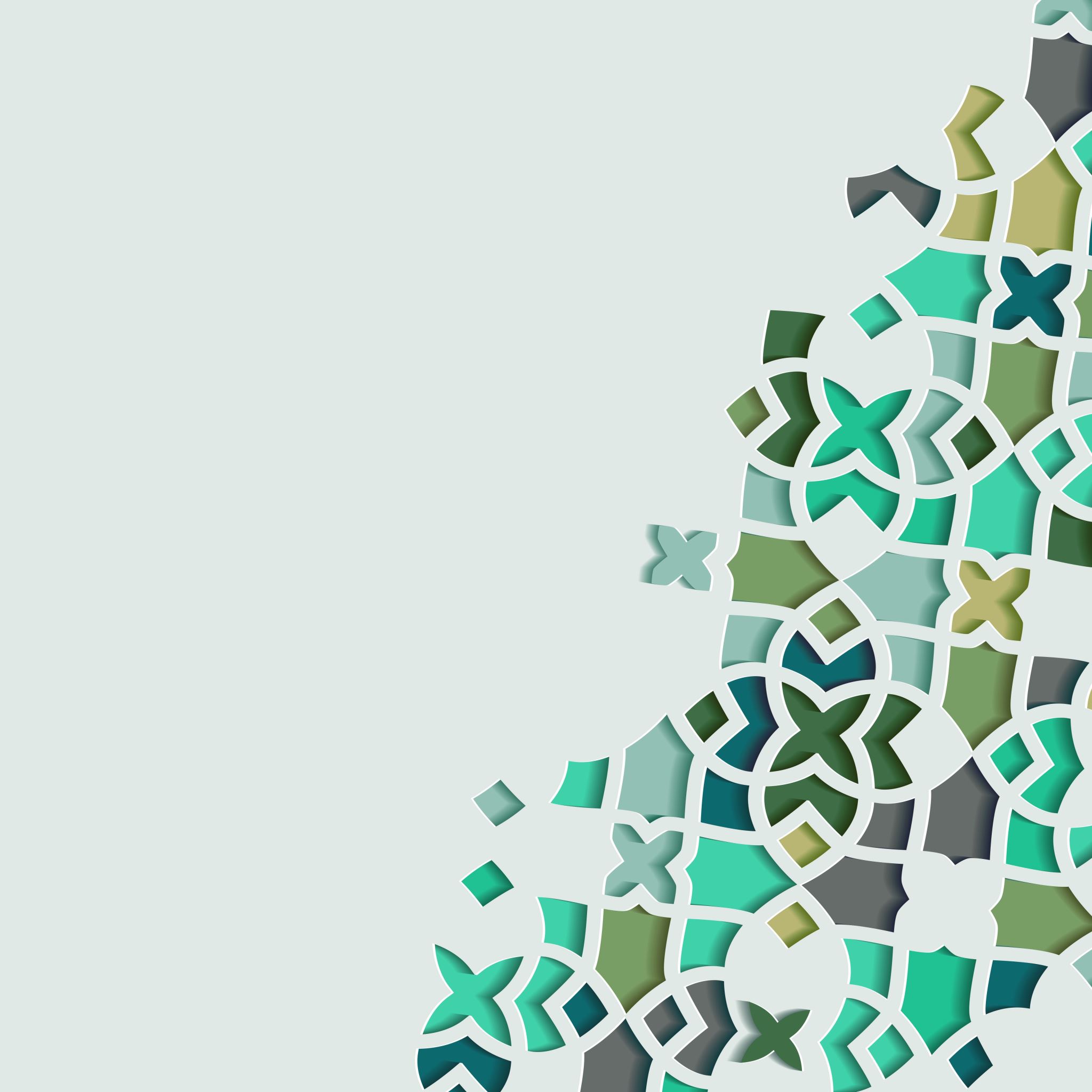 Thank you!  Have a Great Summer!